Fig. 6. Operating theatre at the Montreal Neurological Institute ca. 1958. Assisting Wilder Penfield with the ...
Arch Clin Neuropsychol, Volume 25, Issue 4, June 2010, Pages 259–273, https://doi.org/10.1093/arclin/acq024
The content of this slide may be subject to copyright: please see the slide notes for details.
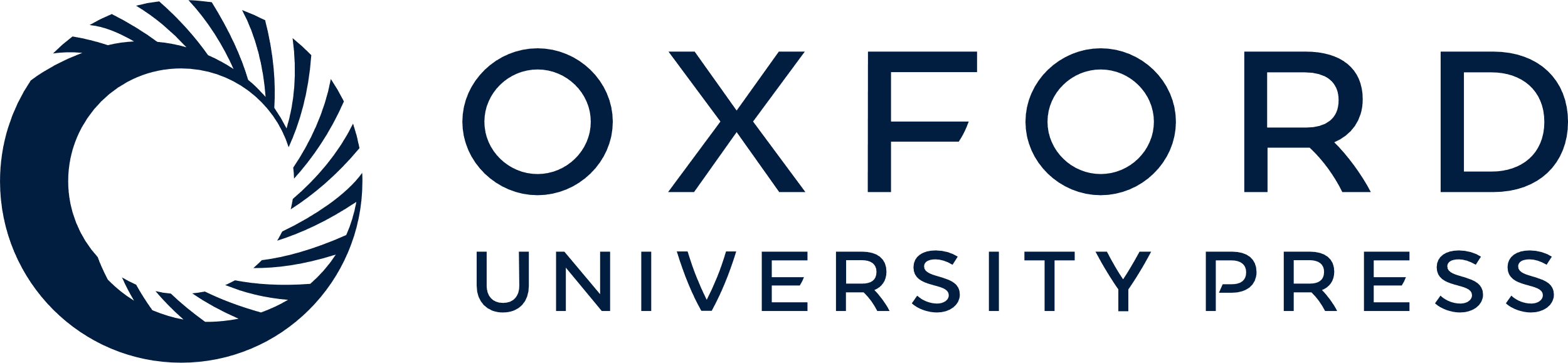 [Speaker Notes: Fig. 6. Operating theatre at the Montreal Neurological Institute ca. 1958. Assisting Wilder Penfield with the procedure is Herber Jasper (monitoring EEG up upper left portion of picture) and Brenda Milner (back to camera and interacting with patient).


Unless provided in the caption above, the following copyright applies to the content of this slide: © The Author 2010. Published by Oxford University Press. All rights reserved. For permissions, please e-mail: journals.permissions@oxfordjournals.org.]